Kertészkedtünk!
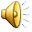 2018
Hogy mi kell a kertészkedéshez?
Egy jó főnők!
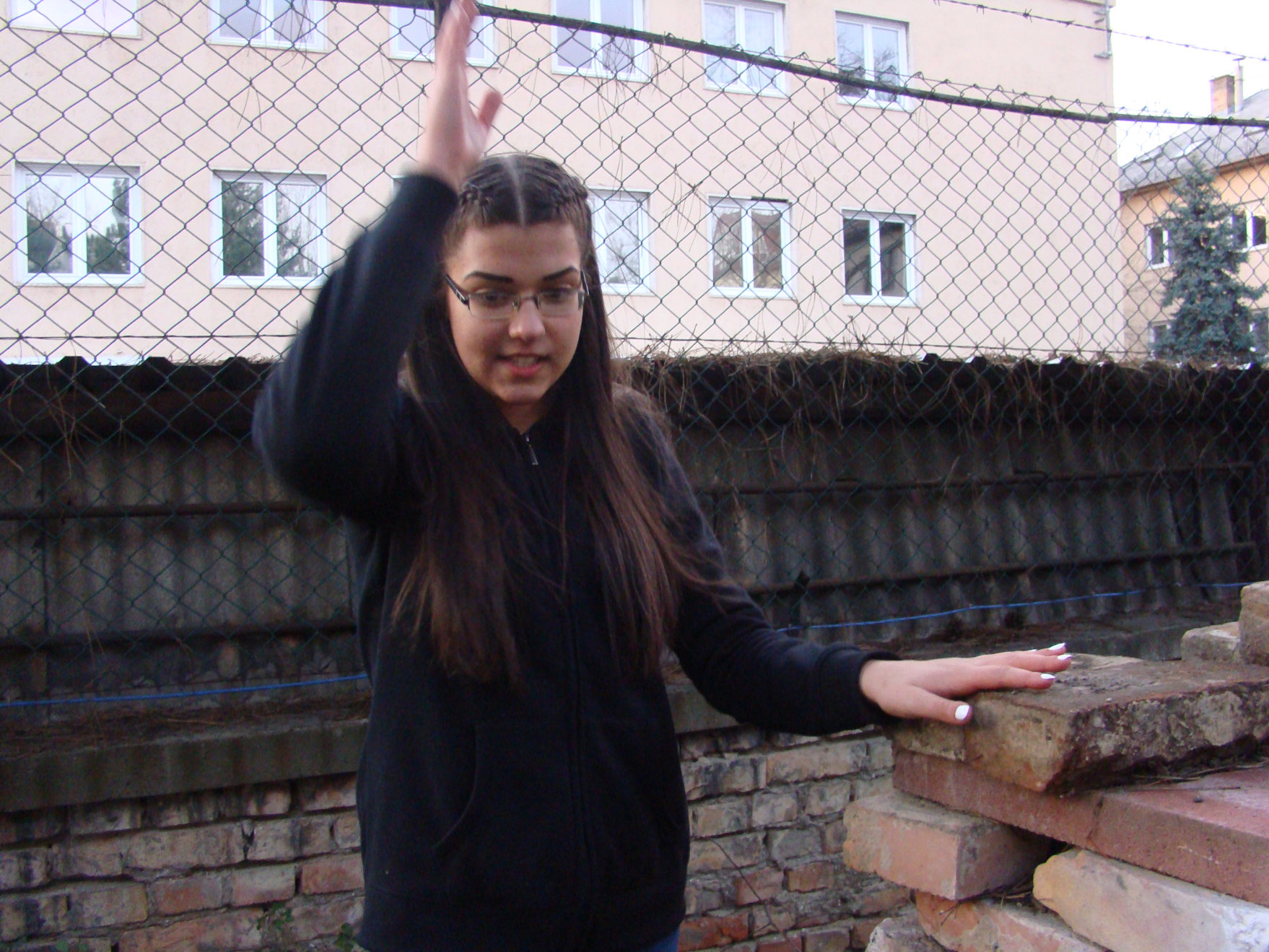 Egy erős kéz!
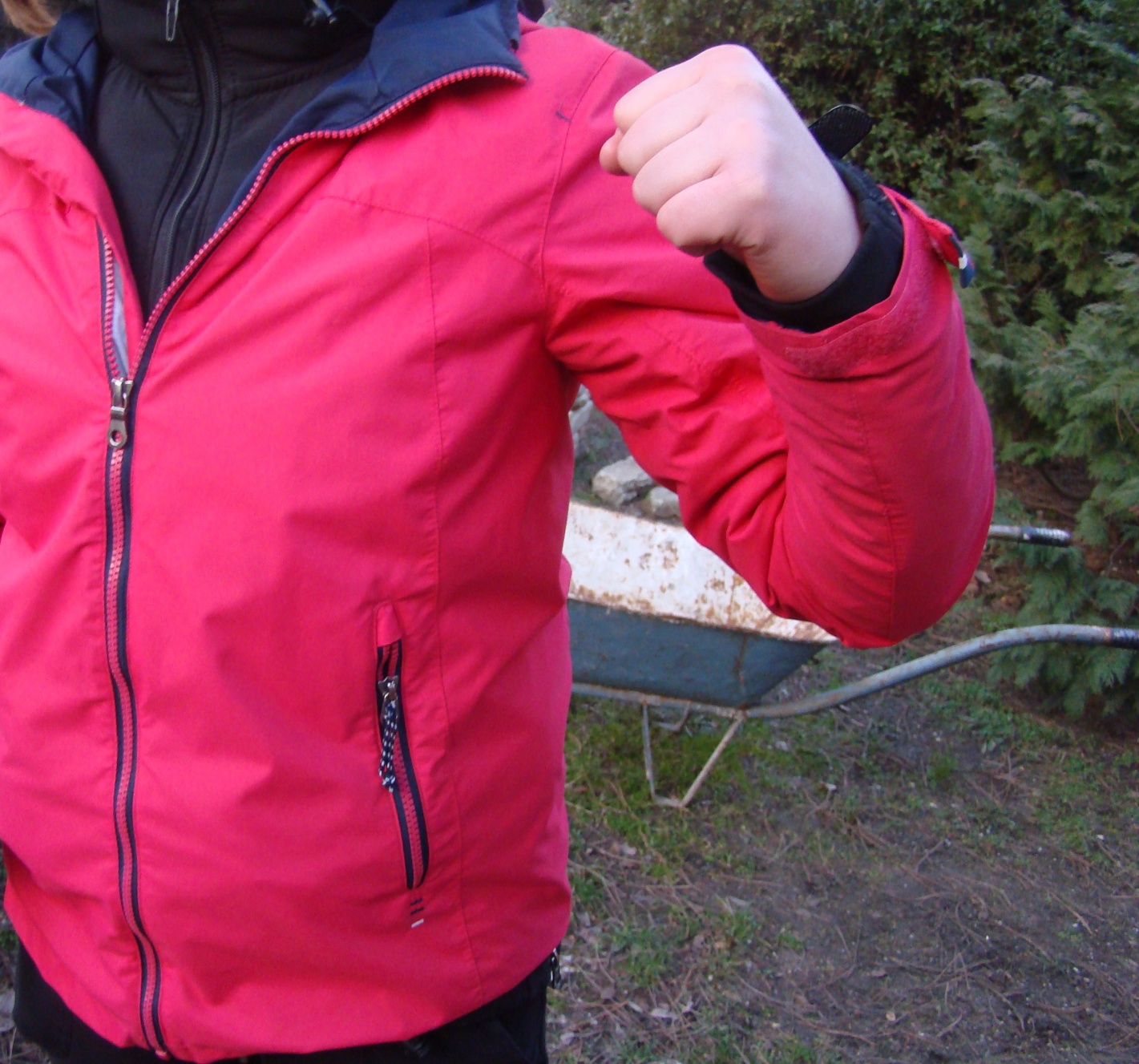 Márti néni!
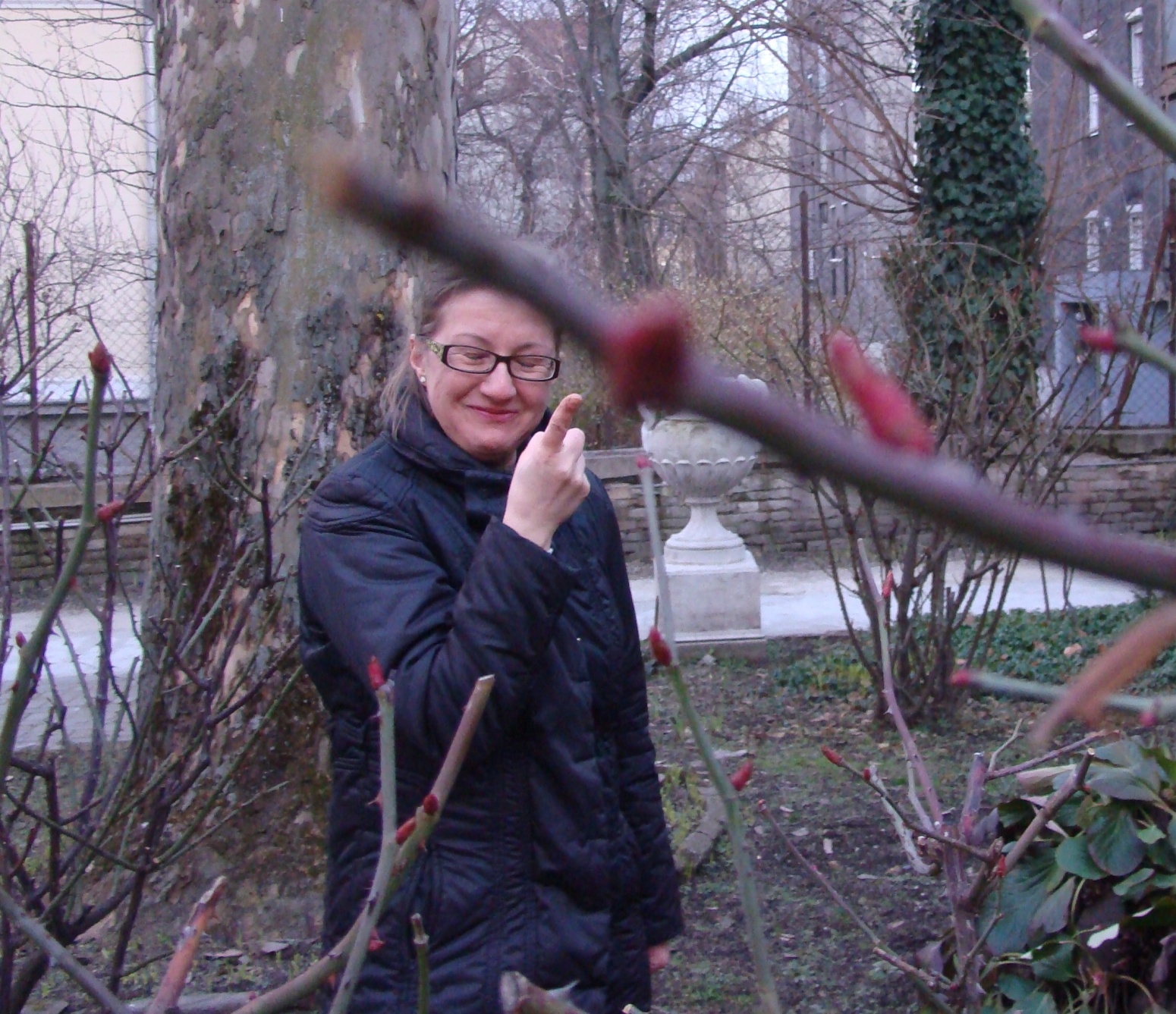 És egy kert!
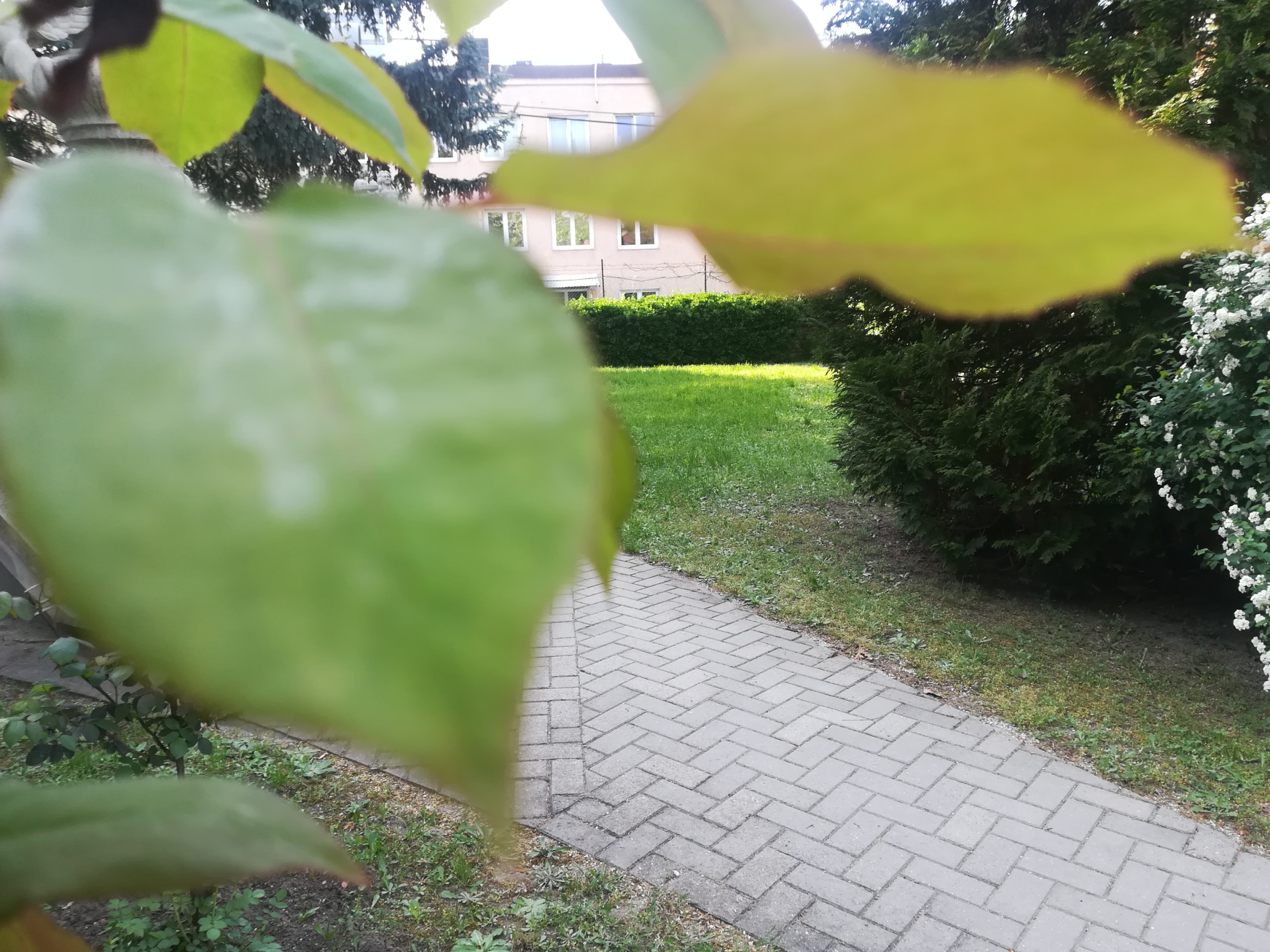 Hogy milyen a jó munka?
Olykor szorgos!
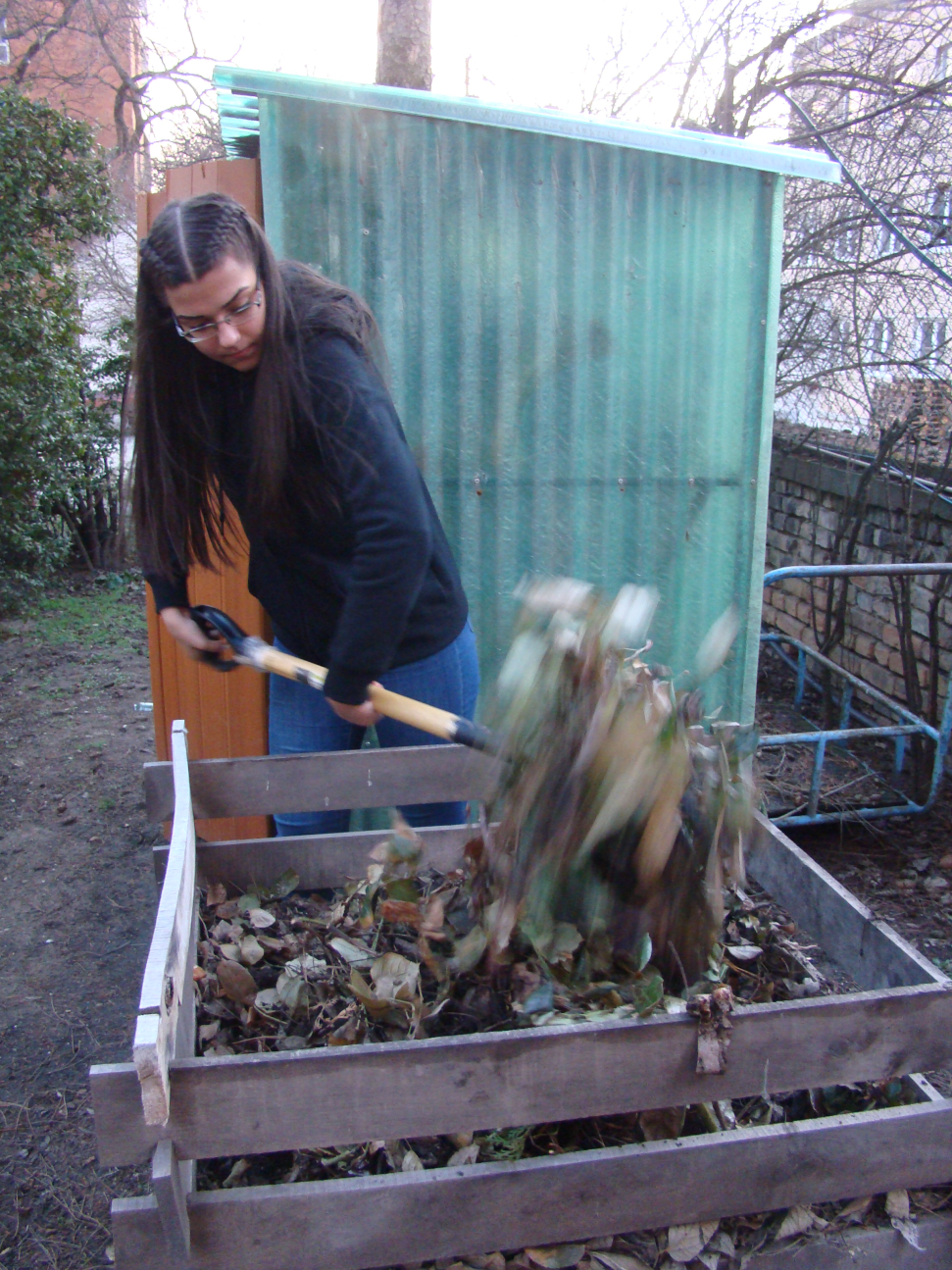 Olykor kemény!
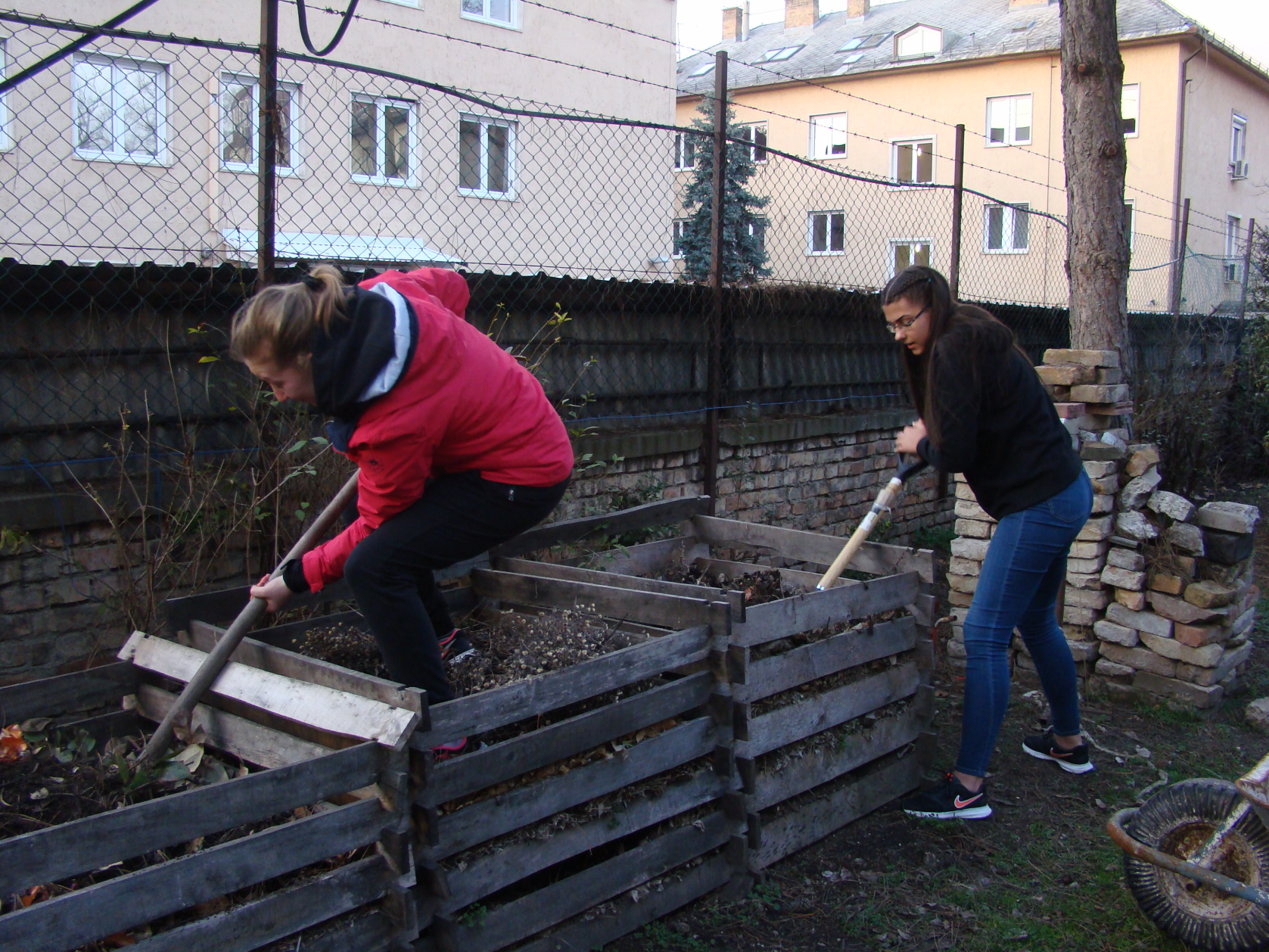 És még a keménynél is keményebb!
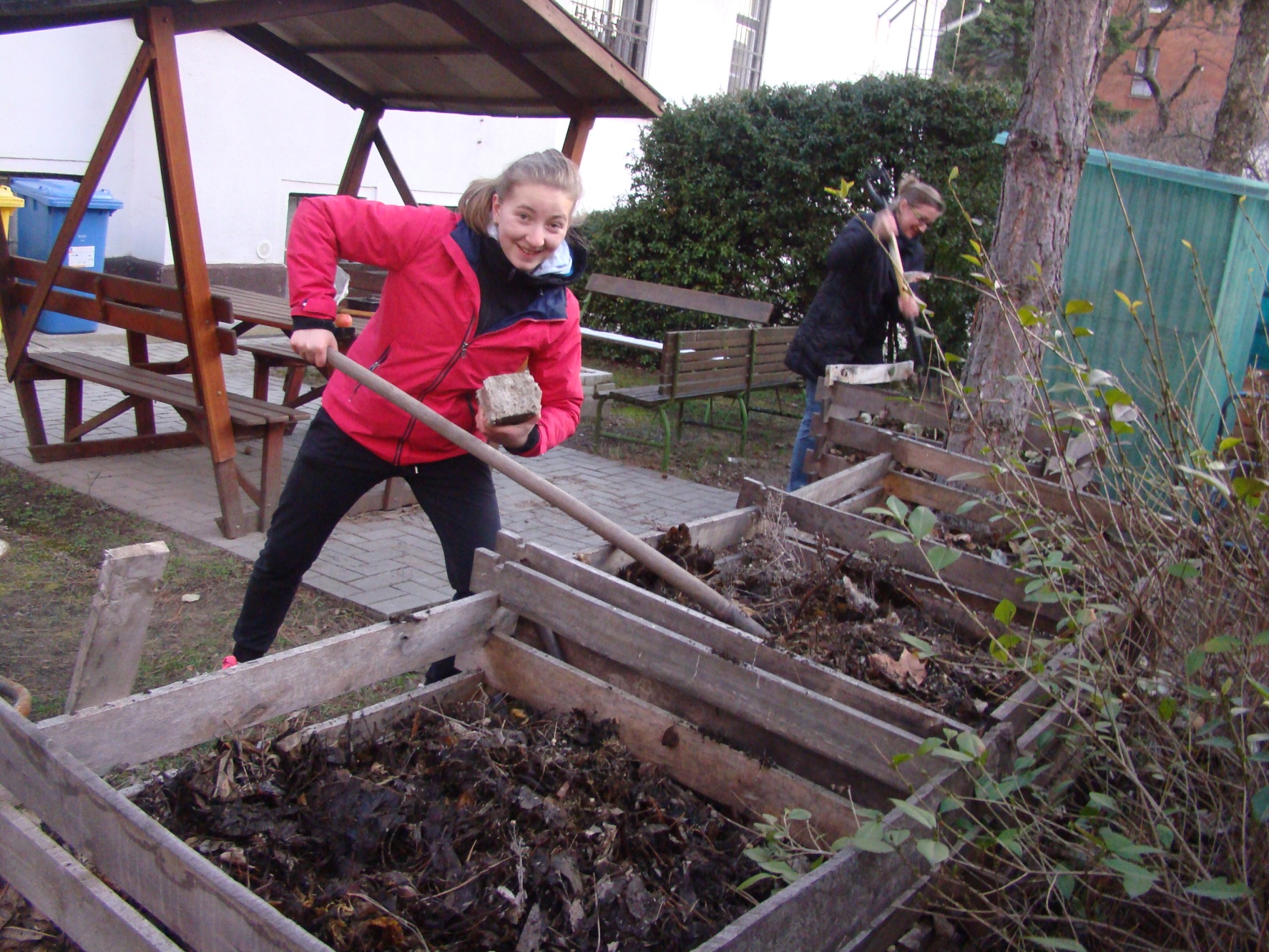 De van amikor már nem érdekel!
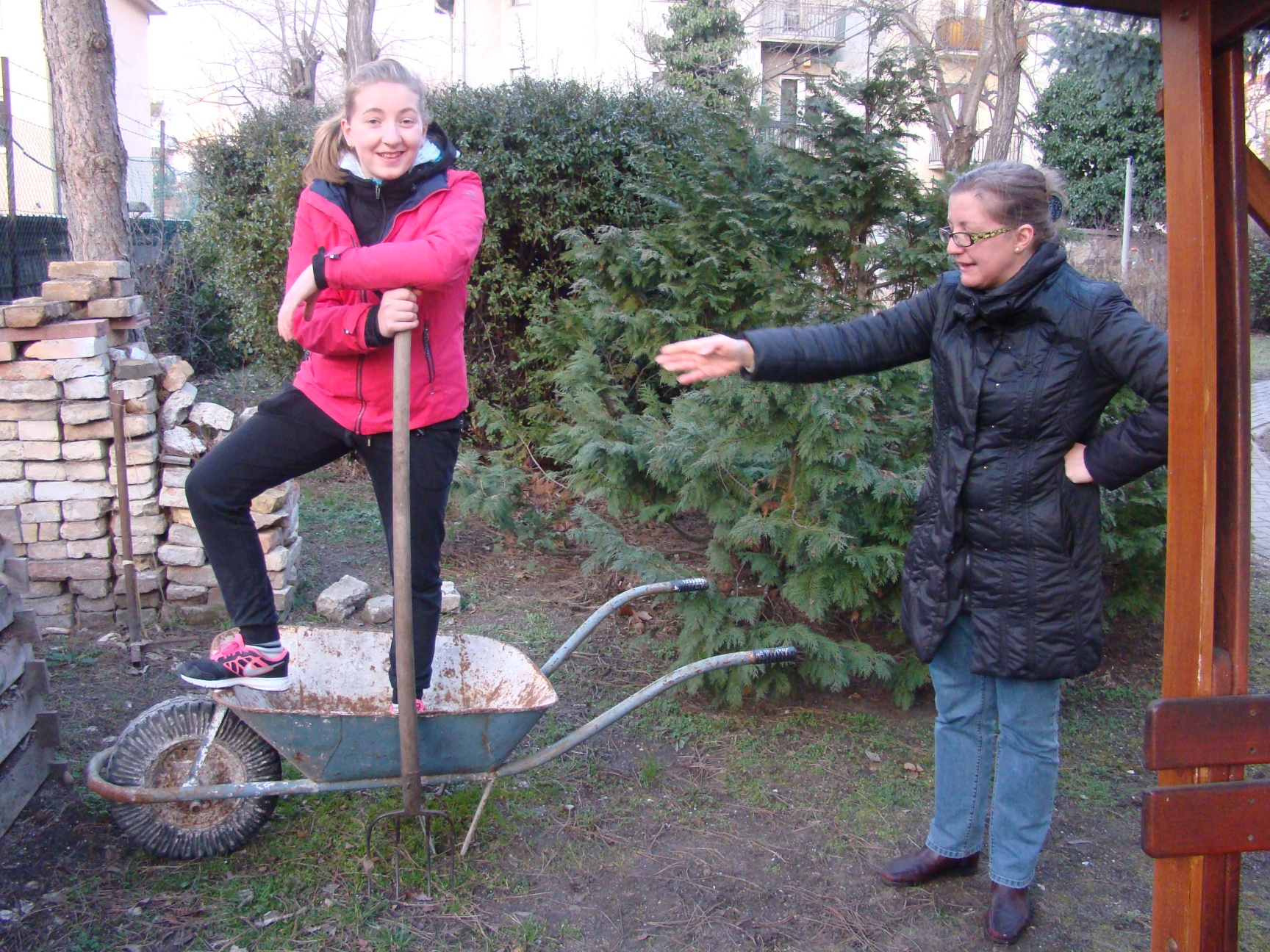 Hogy milyen a csapat munka?
Valakinek pihentető, ésvan akinek megerőltető!
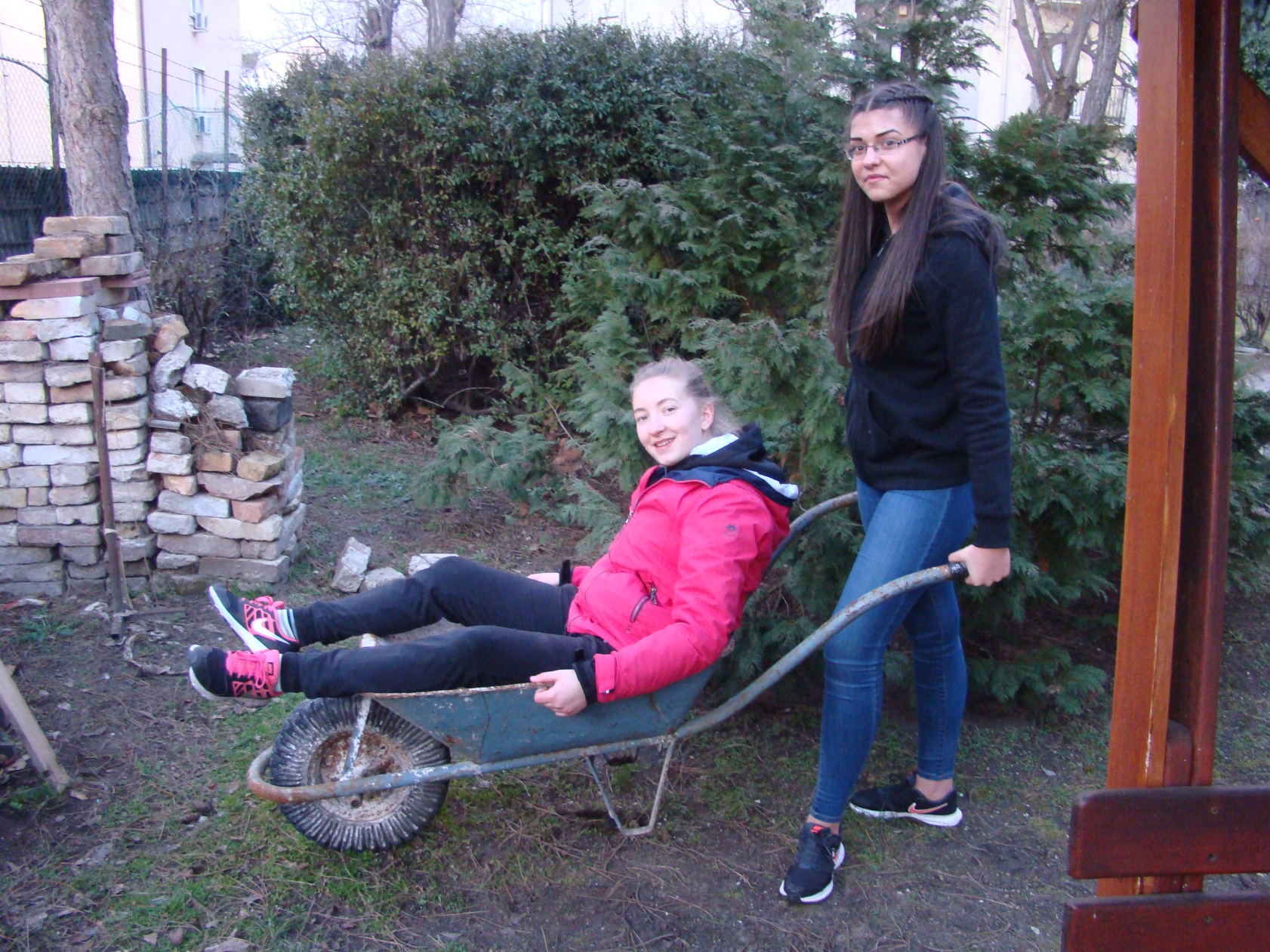 Vidám és egységes!
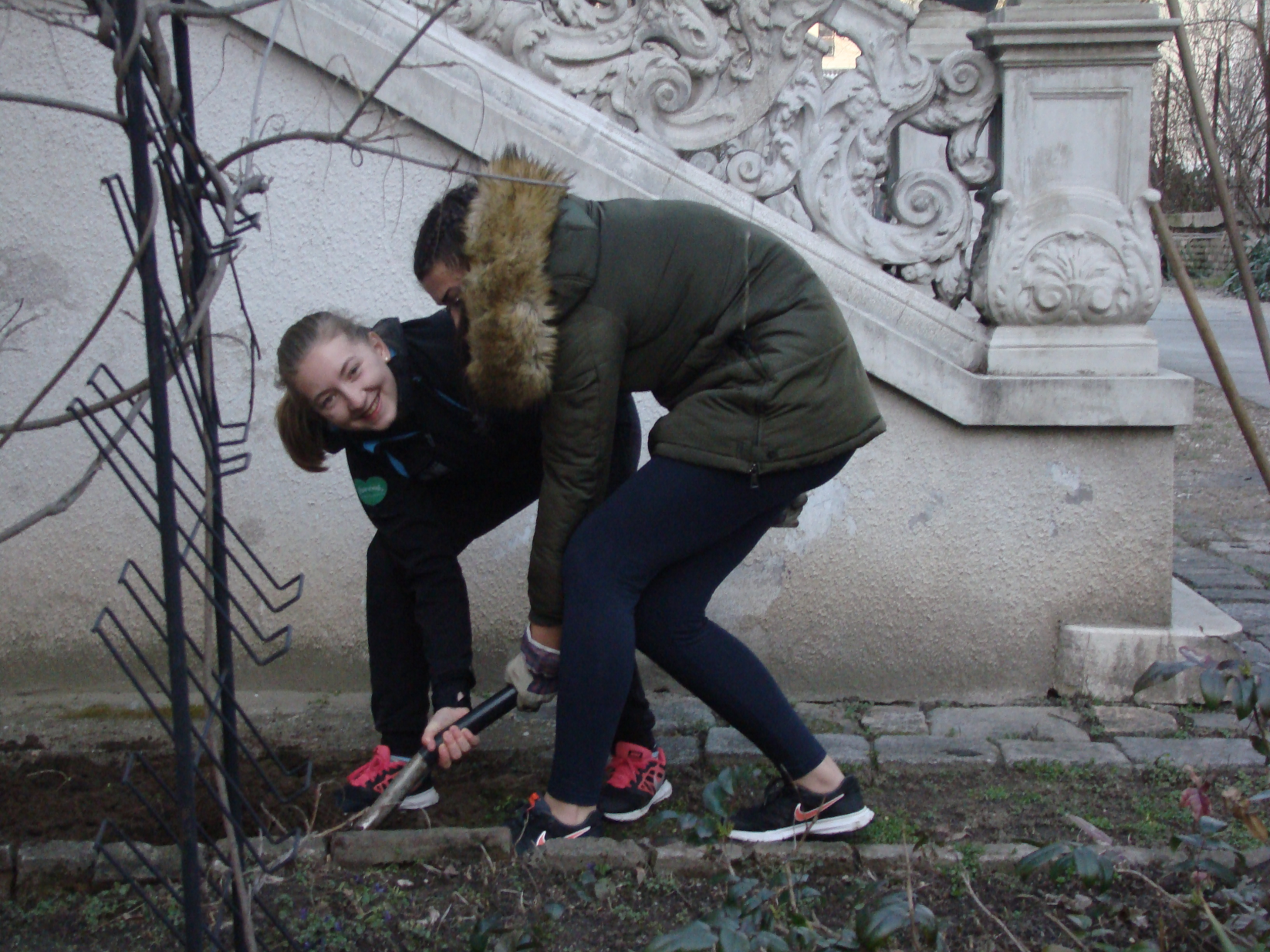 Még mindig vidám!
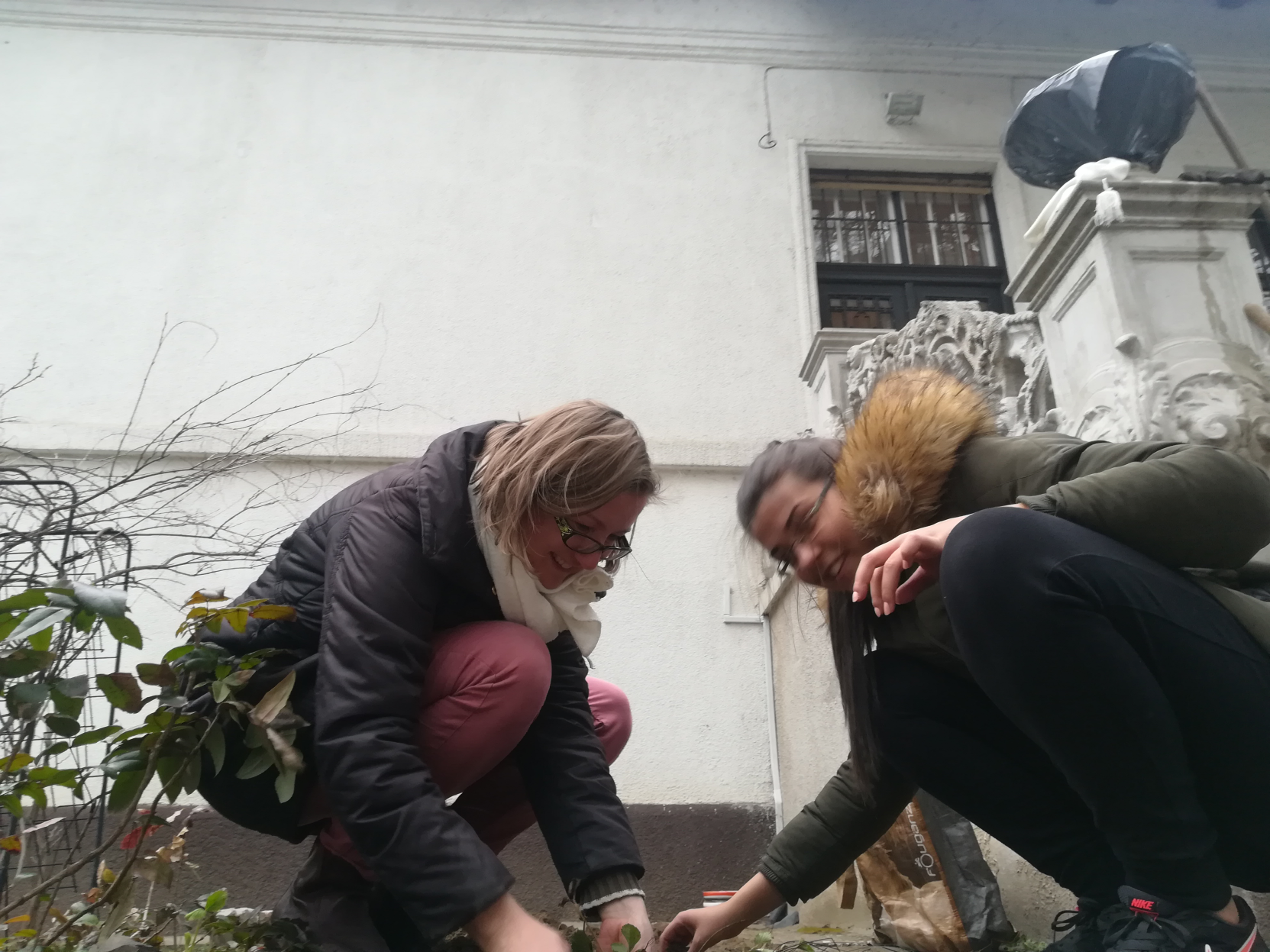 És nem csak mi vagyunk a kertben!
Vannak éticsigák!
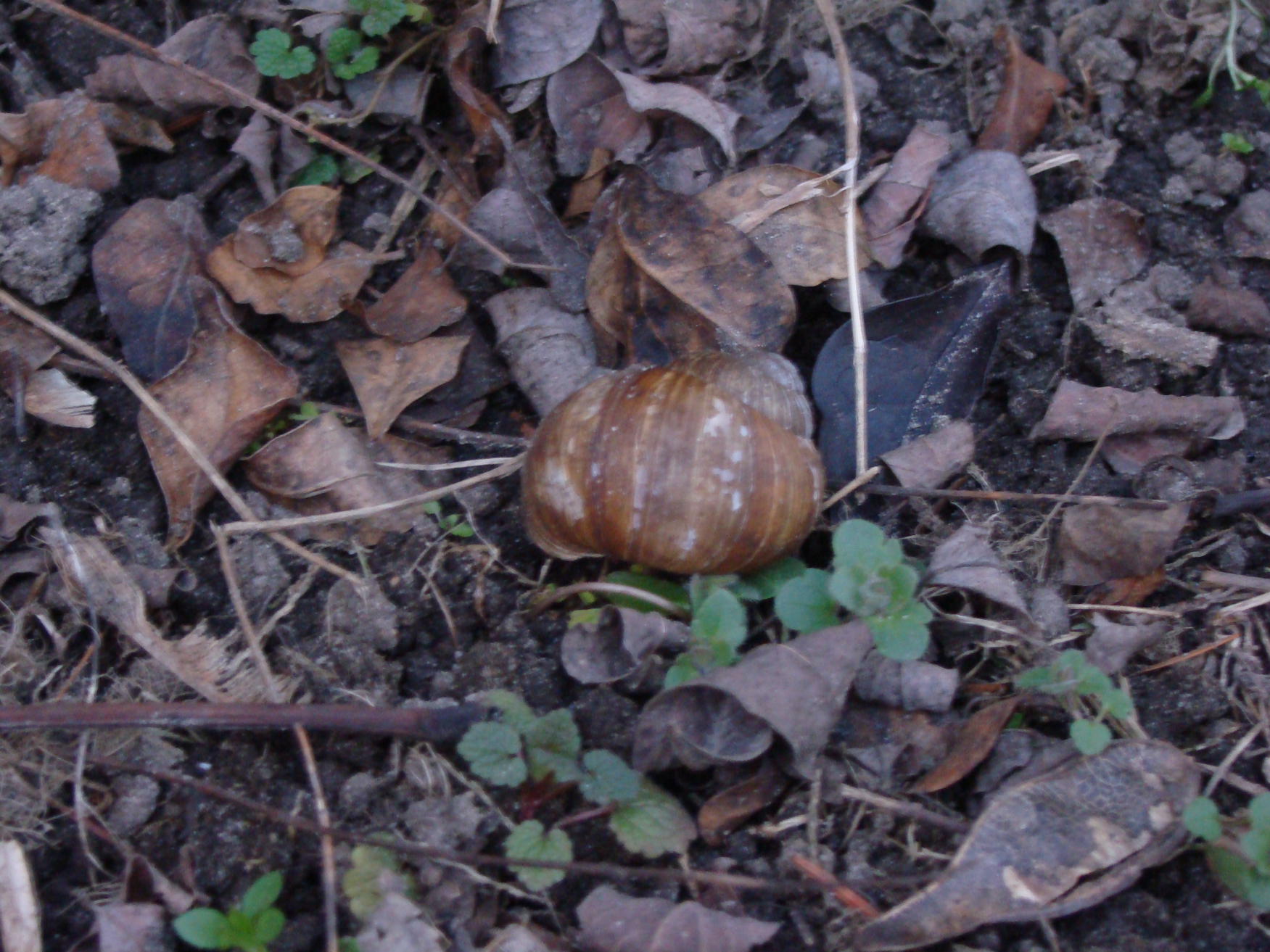 „Sün Disznók”!
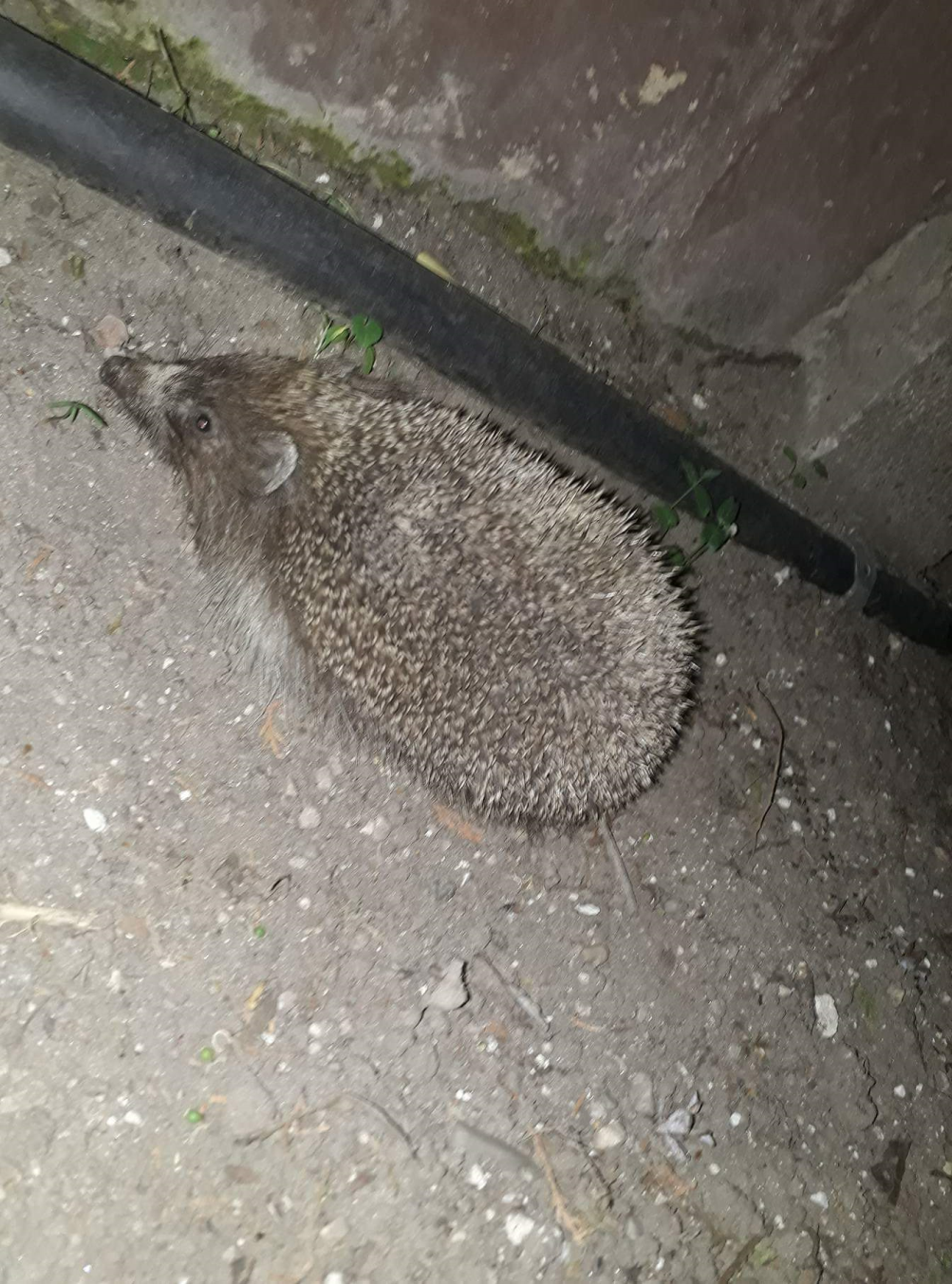 És giliszták!
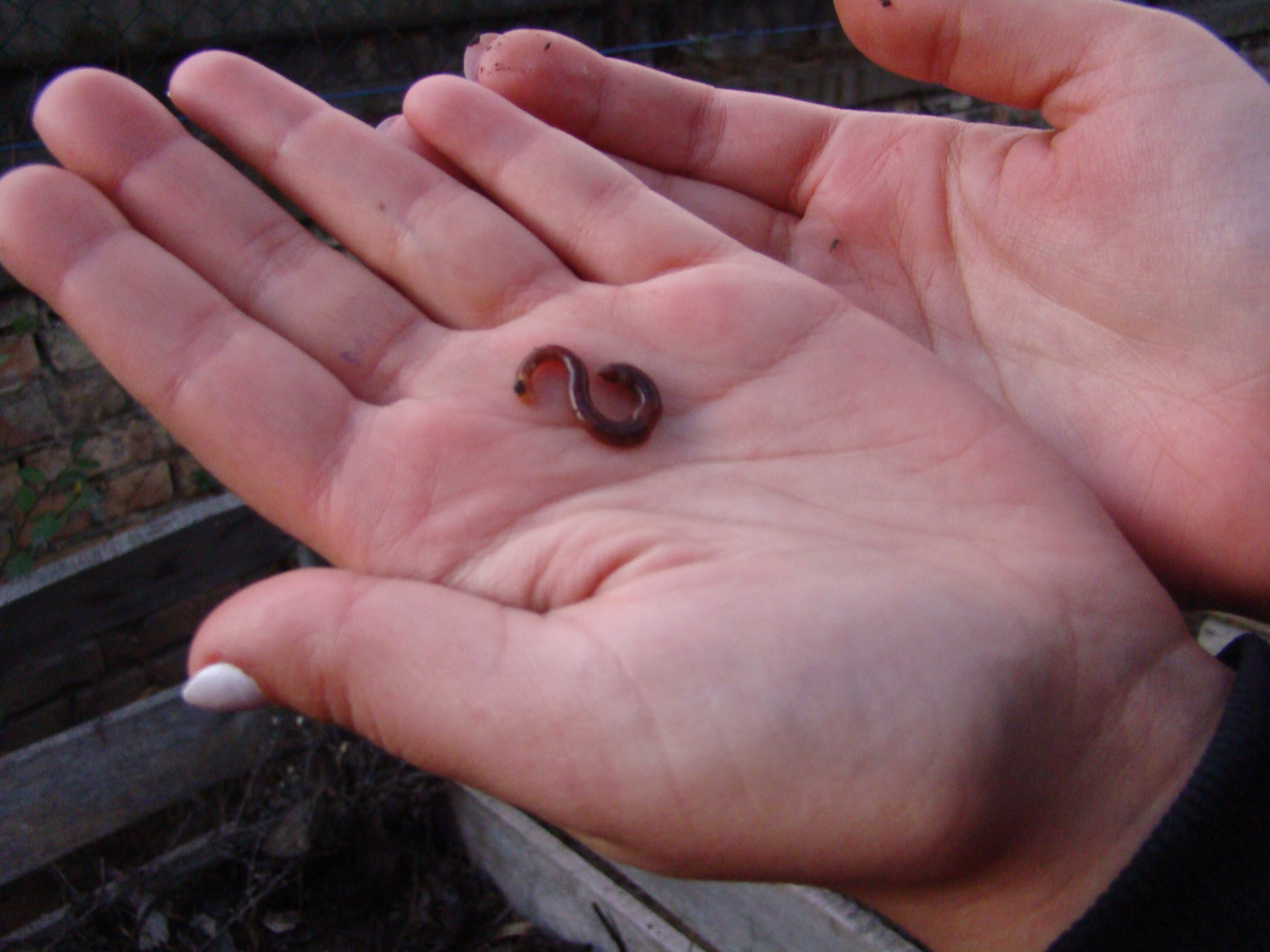 De közben megéheztünk!
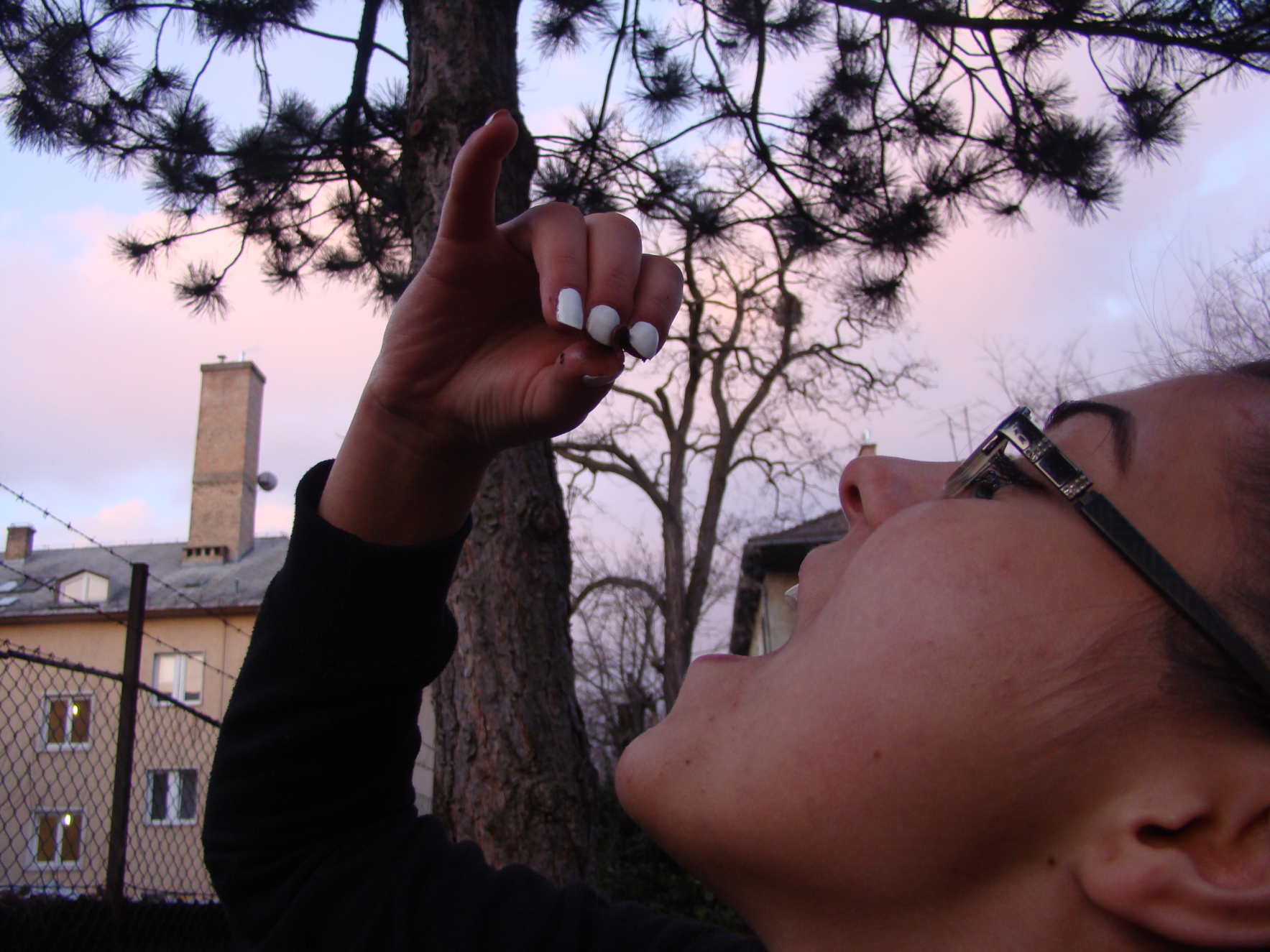 Lement a Nap!
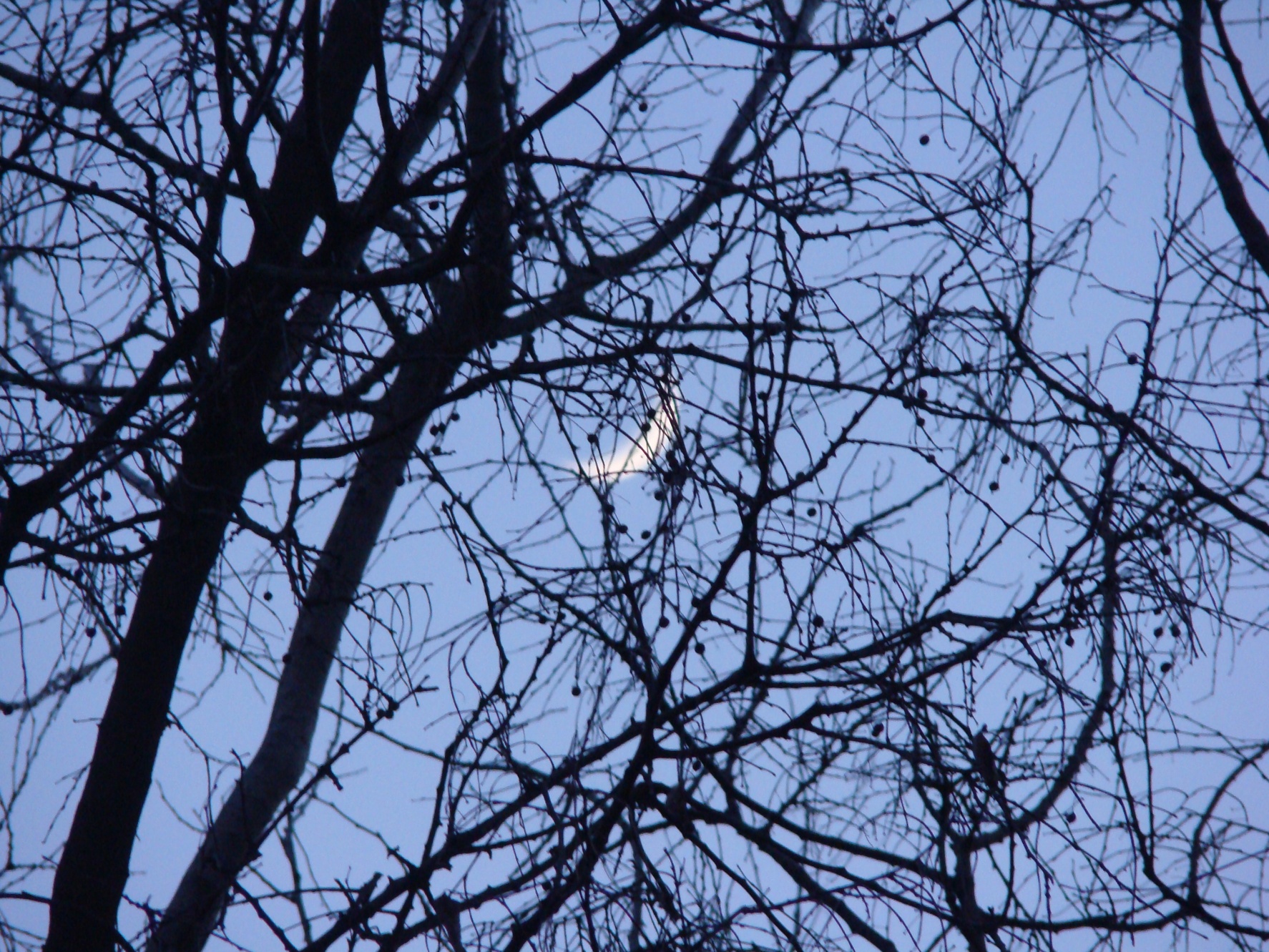 Egy újabb fárasztó délután!
Márti néni kicsit besegít!
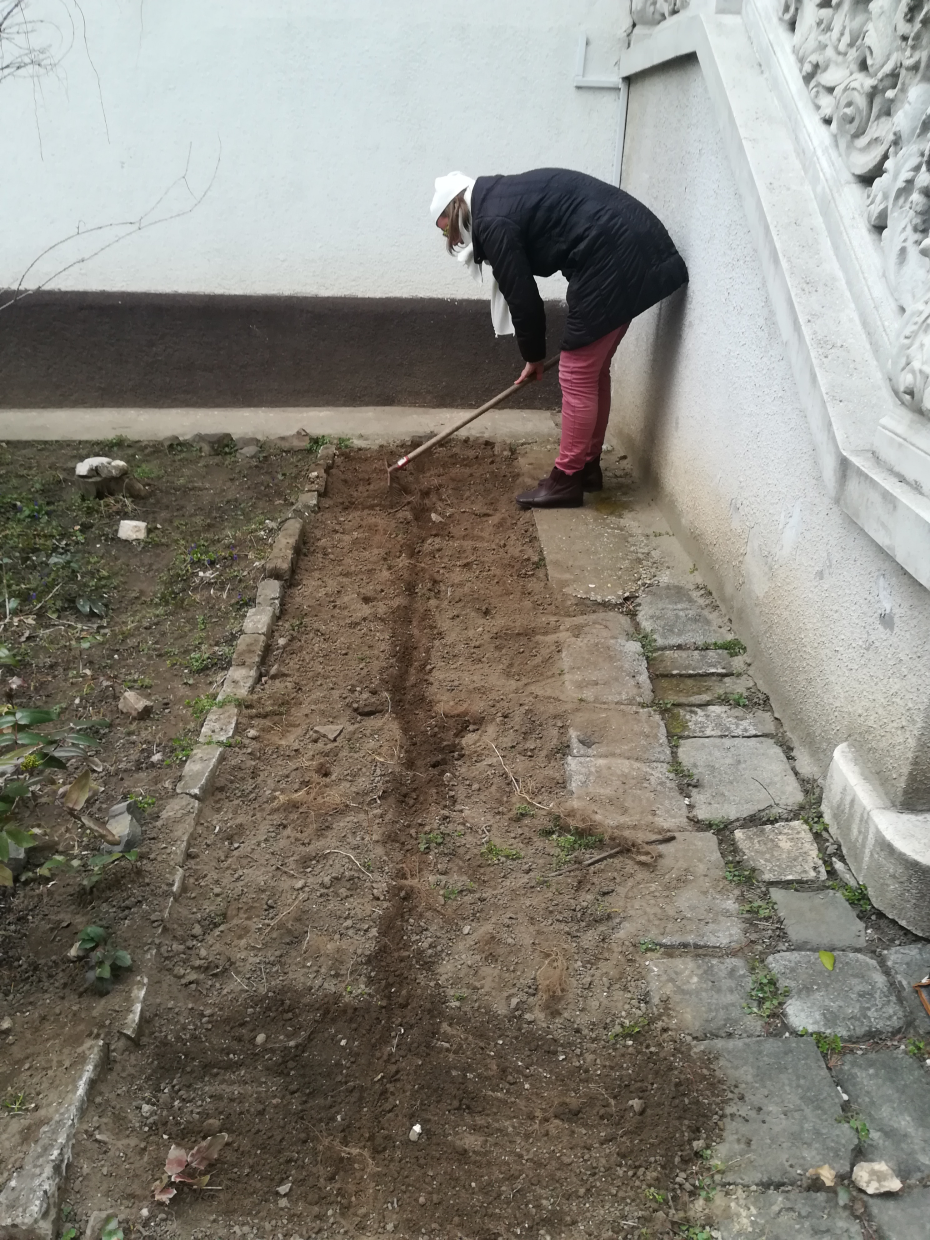 Csak egy kicsit!
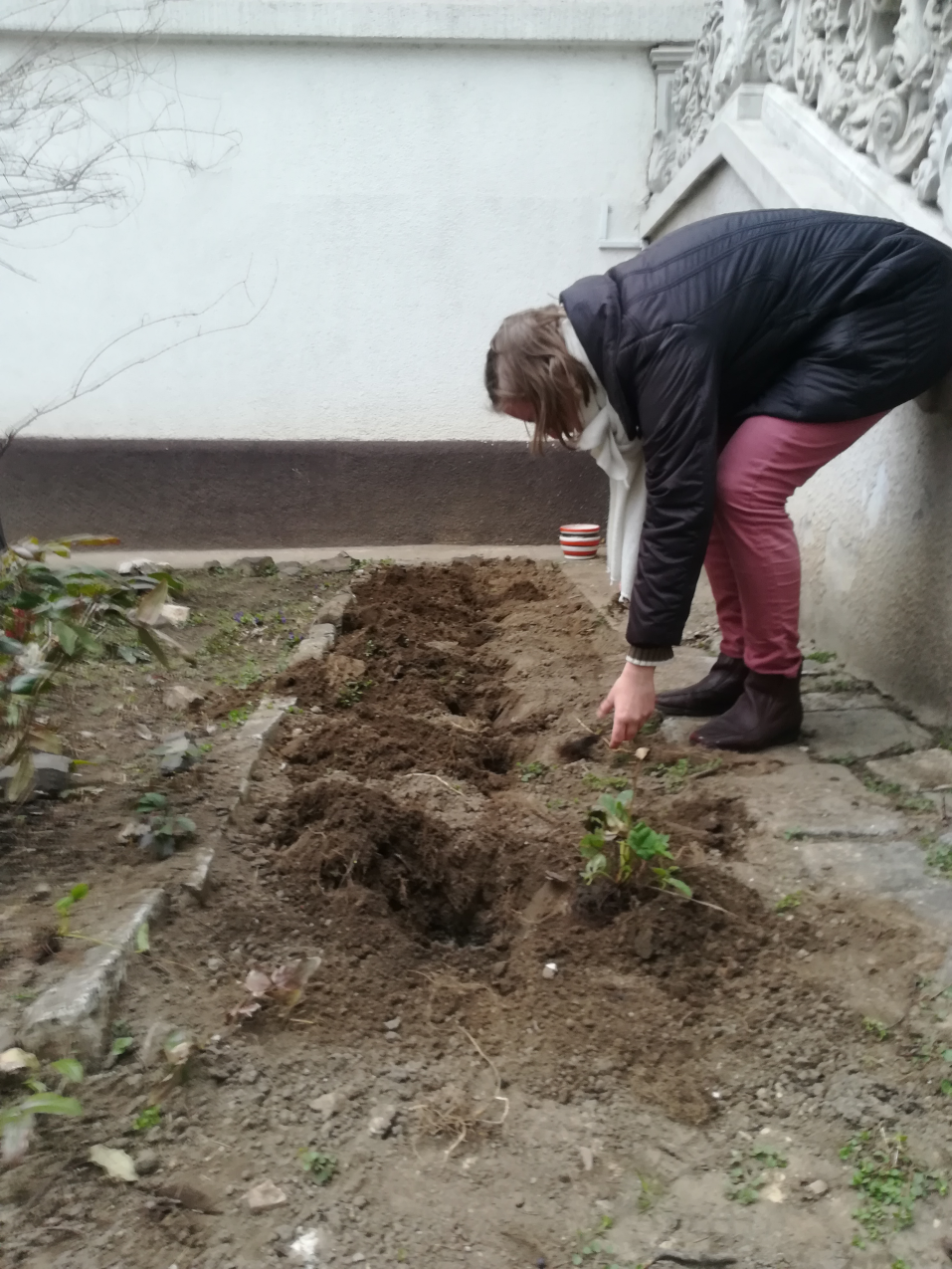 Csatlakozunk mi is!
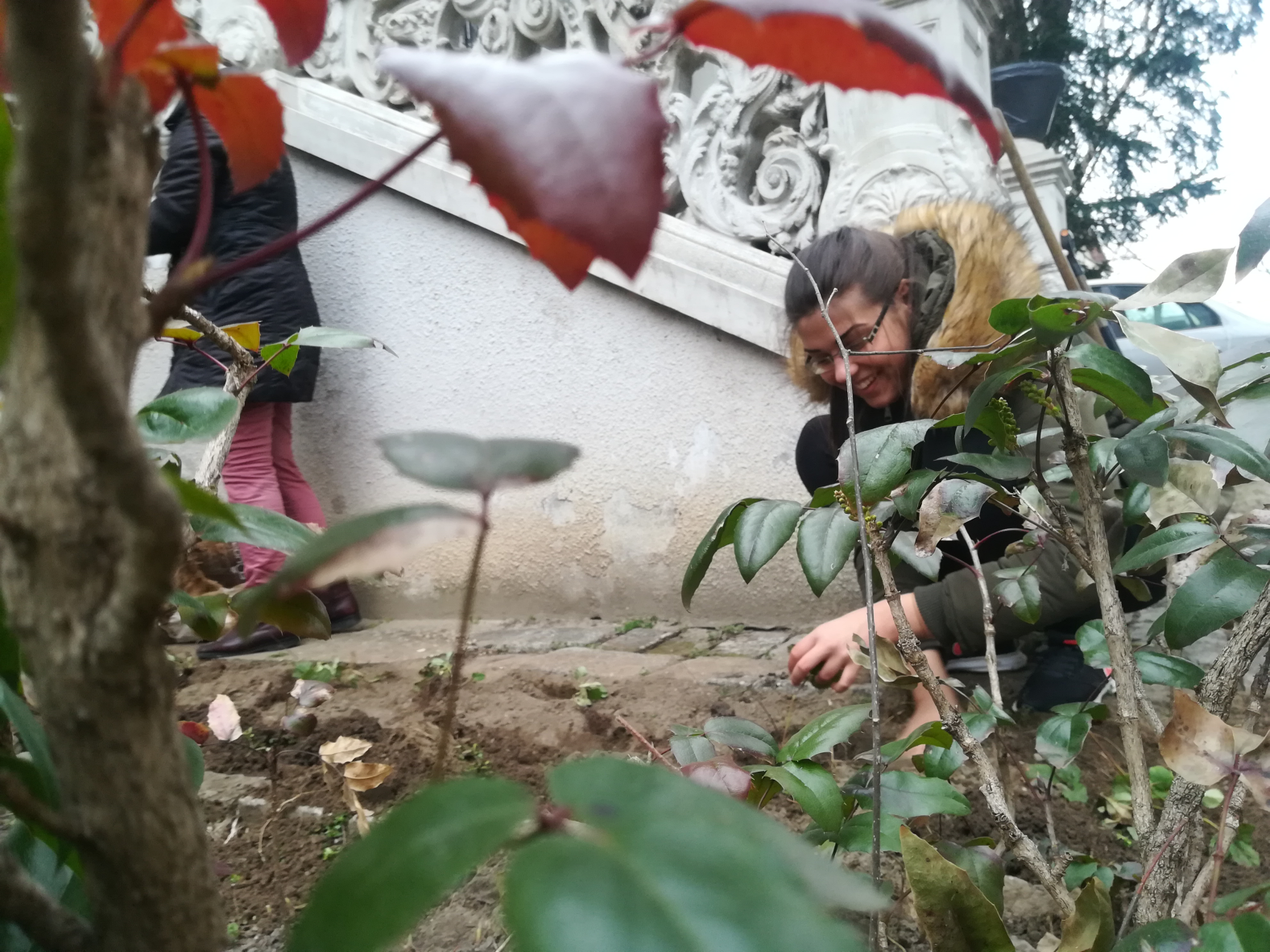 A csatlakozás eredménye!
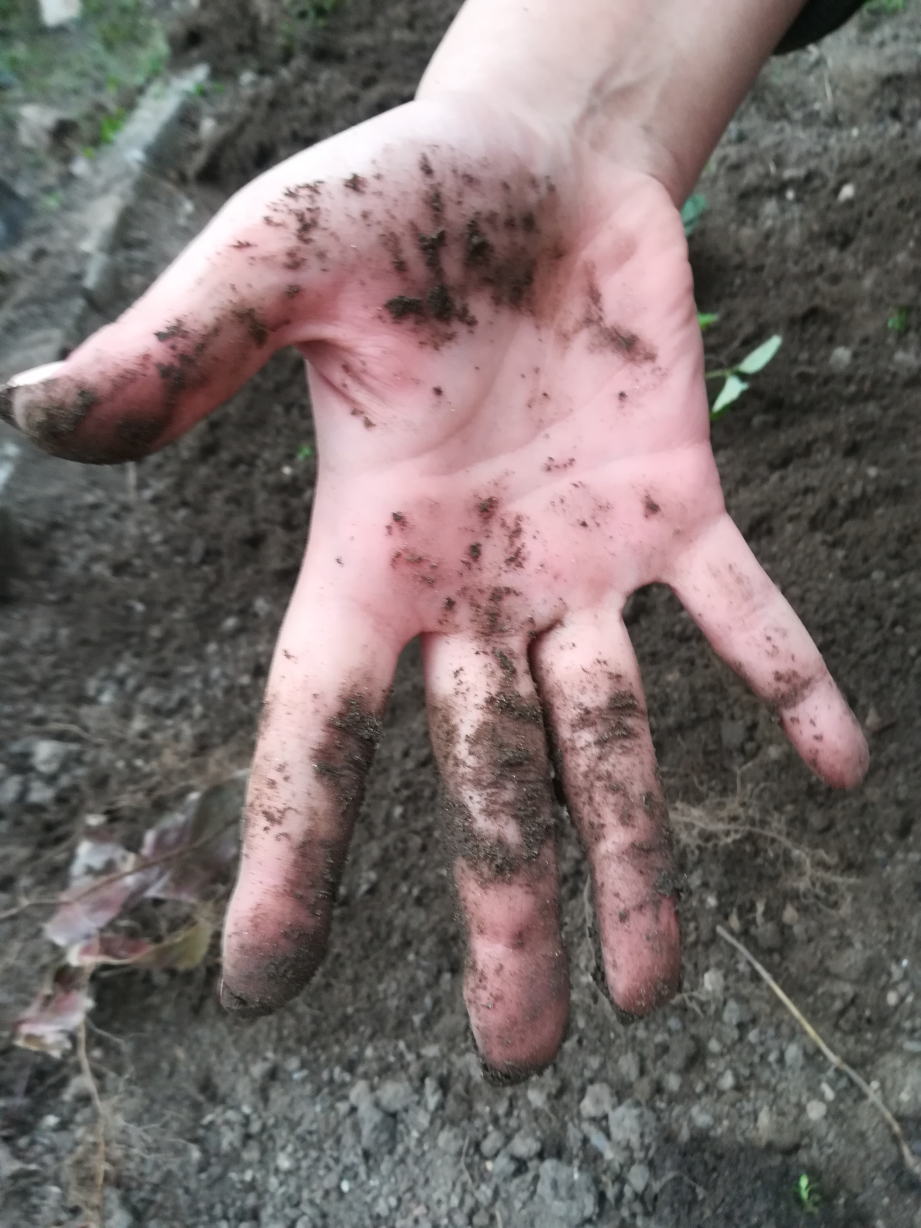 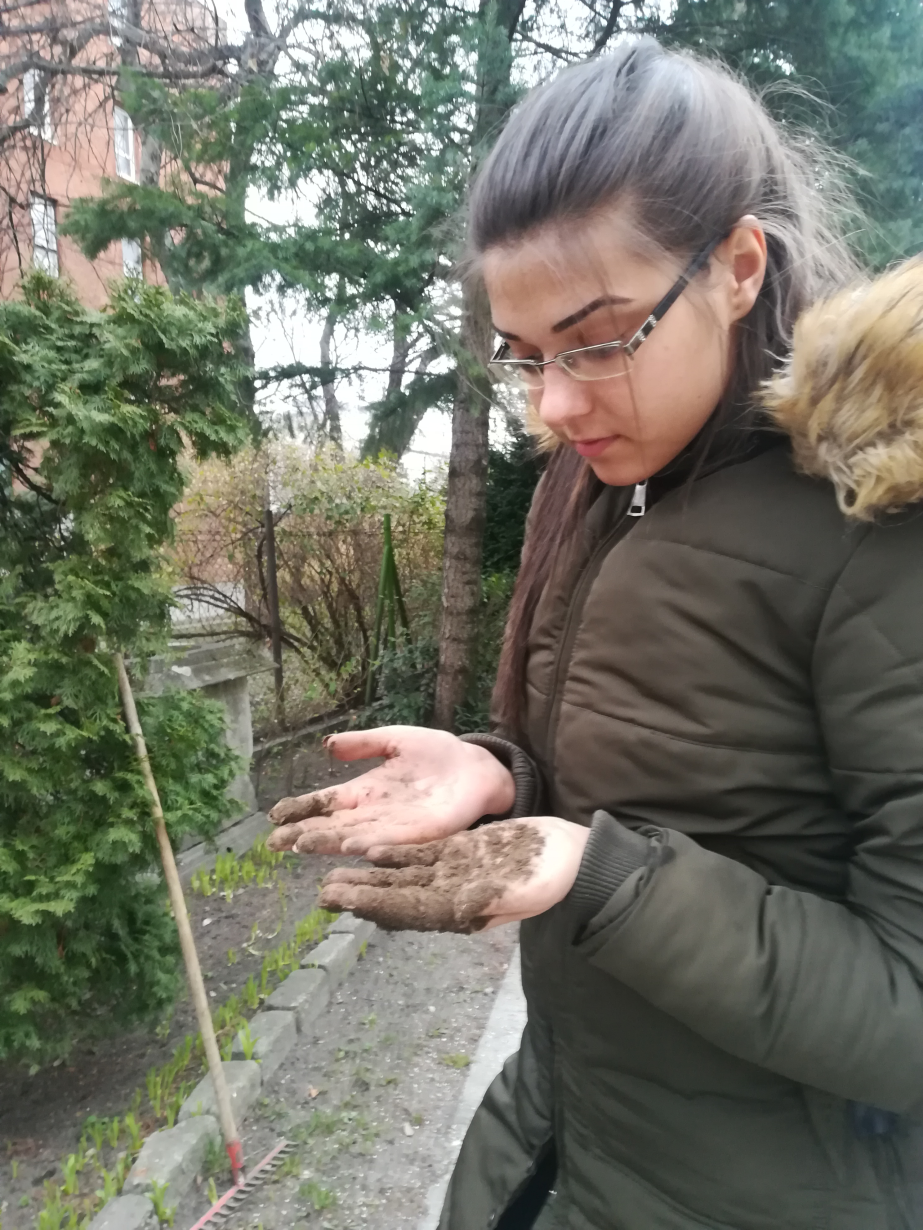 Mikor lesz már vége?
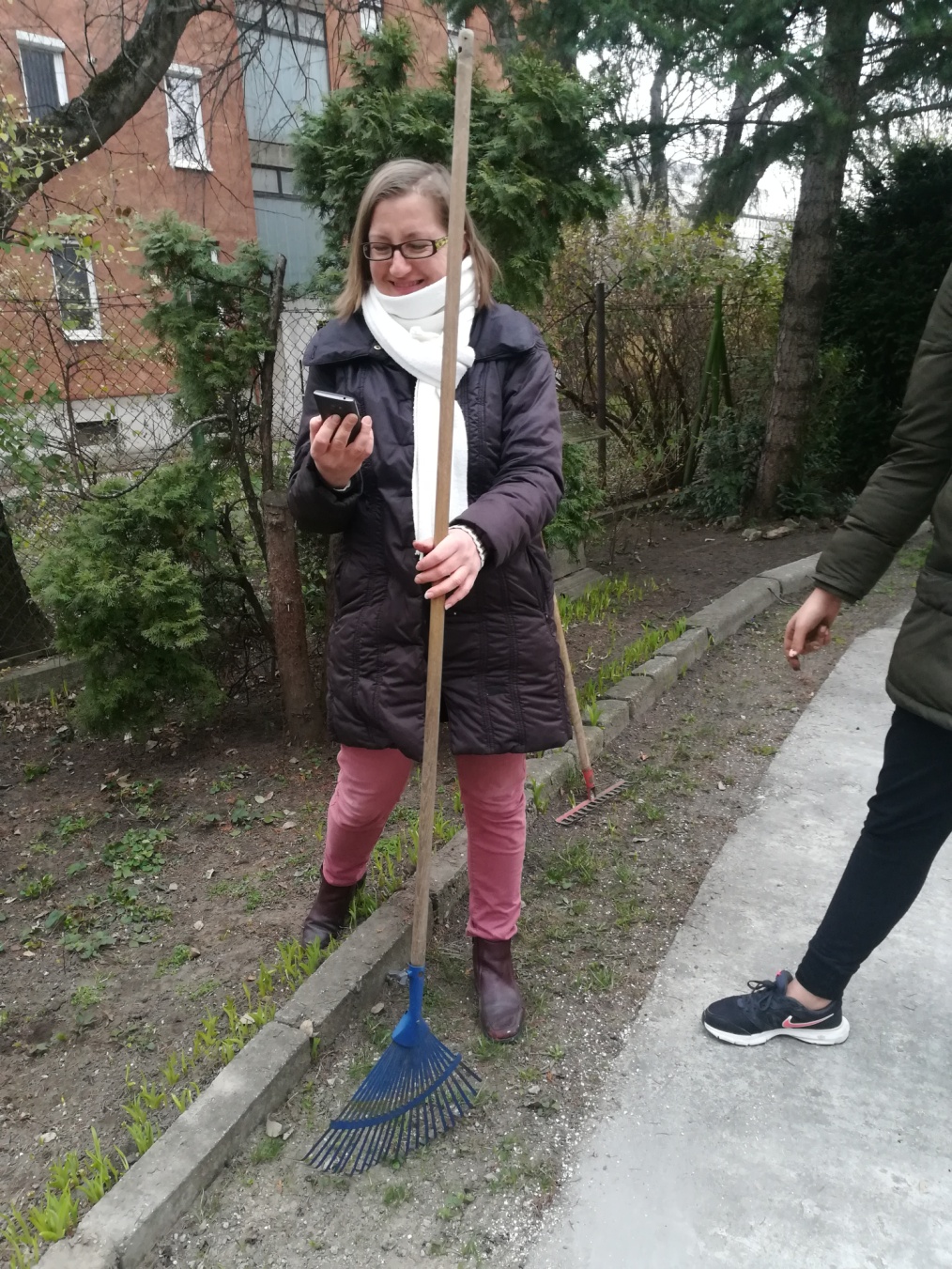 Már nincs sok hátra!
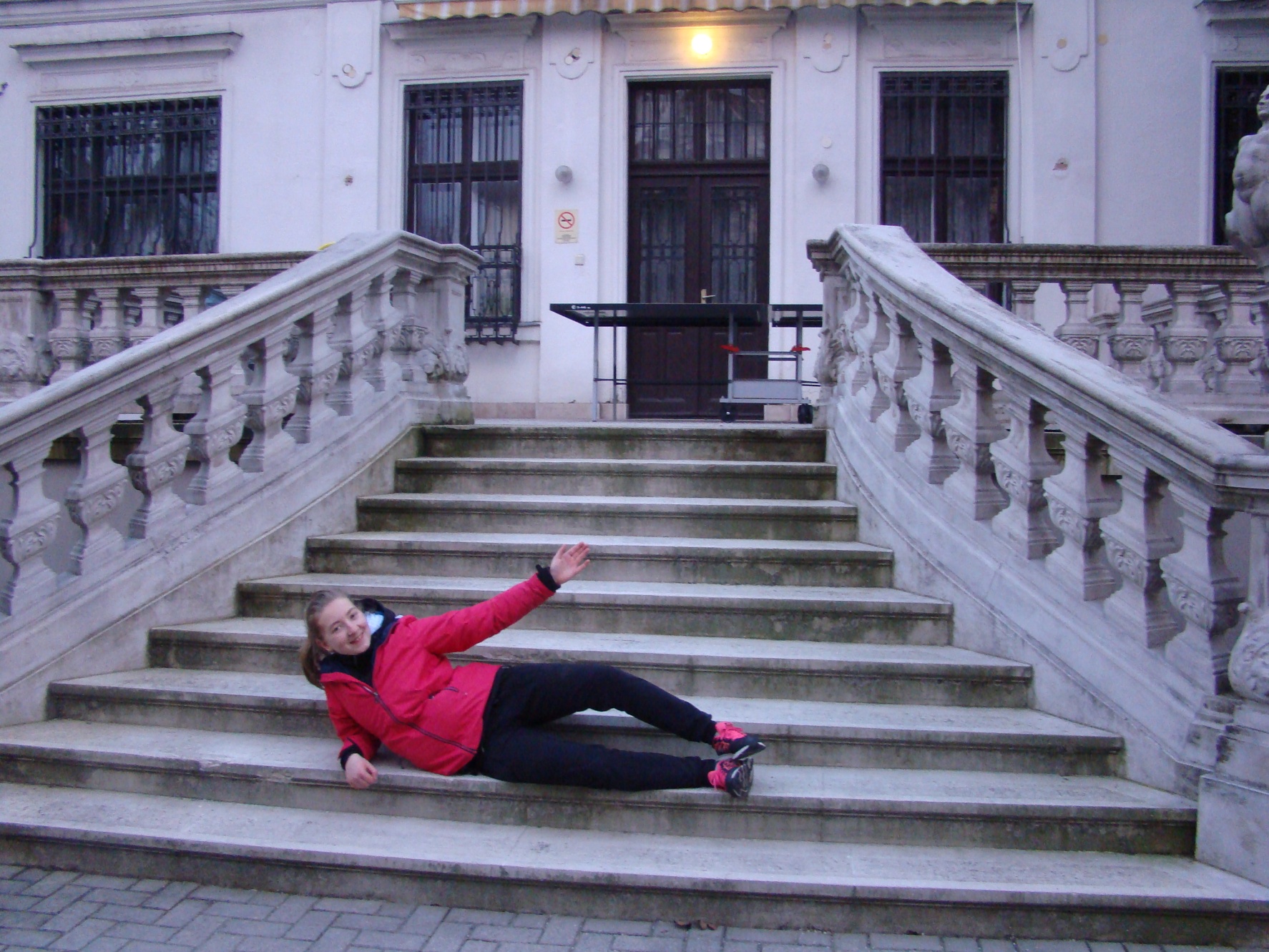 Utolsó simítások,nyújtások!
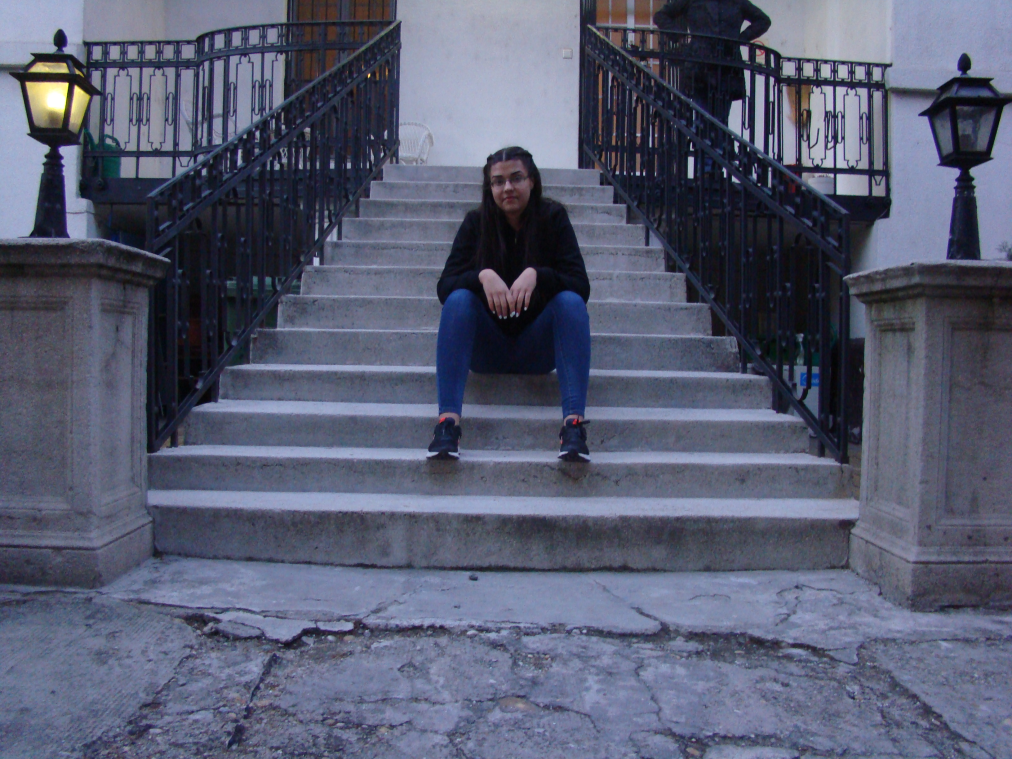 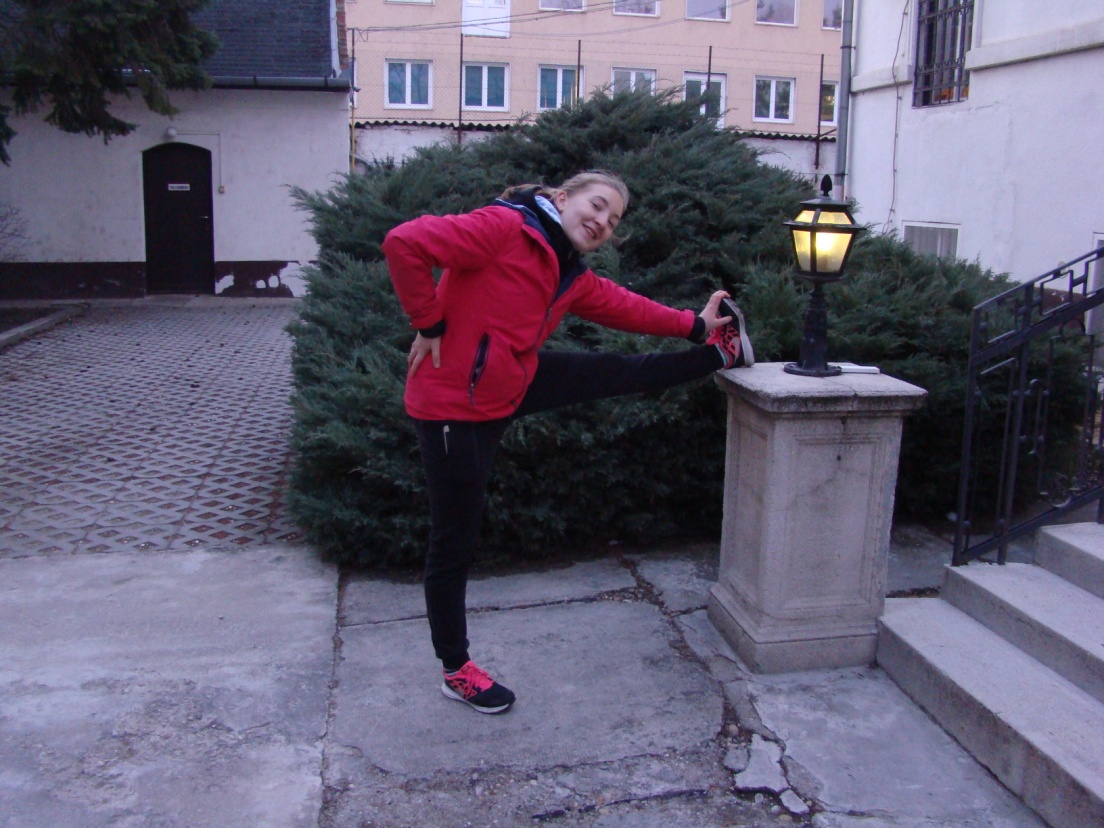 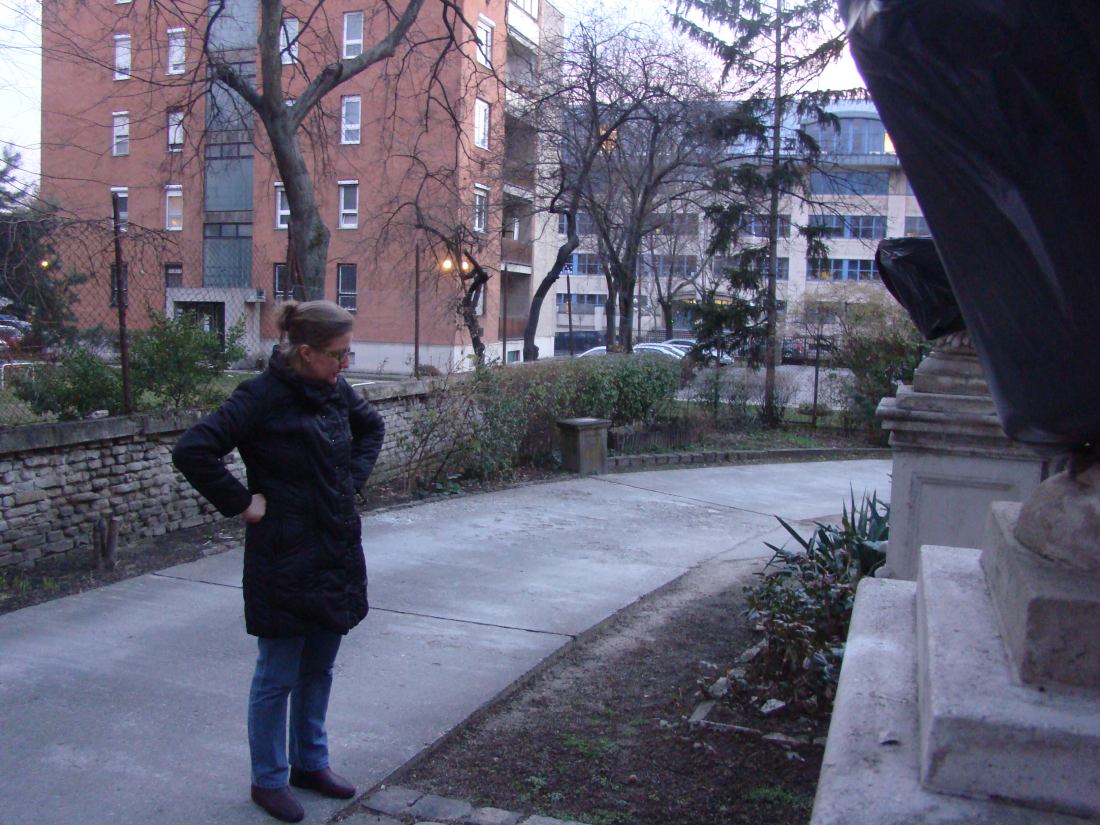 KIDŐLTÜNK!!
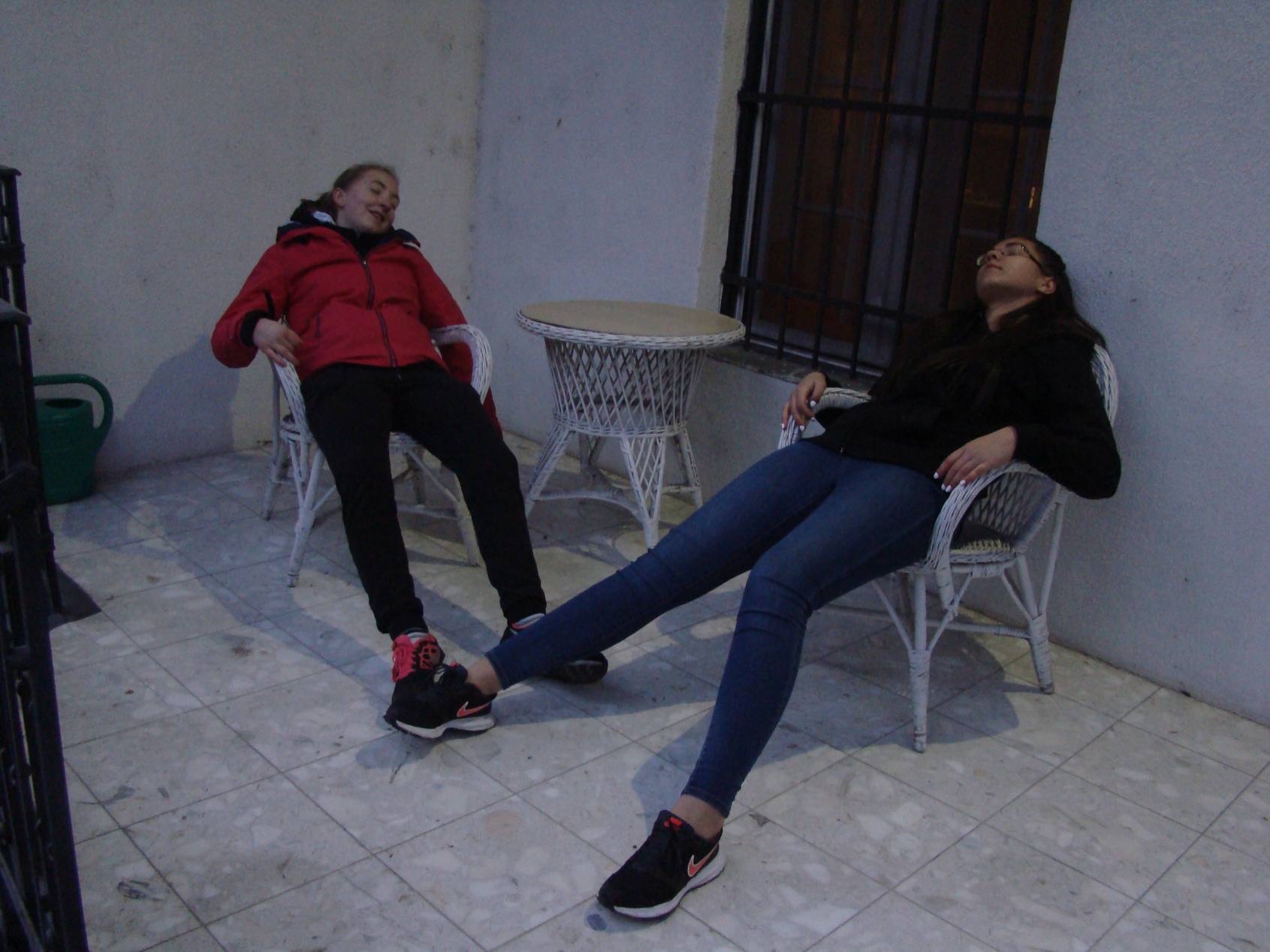 Köszönjük a figyelmet!